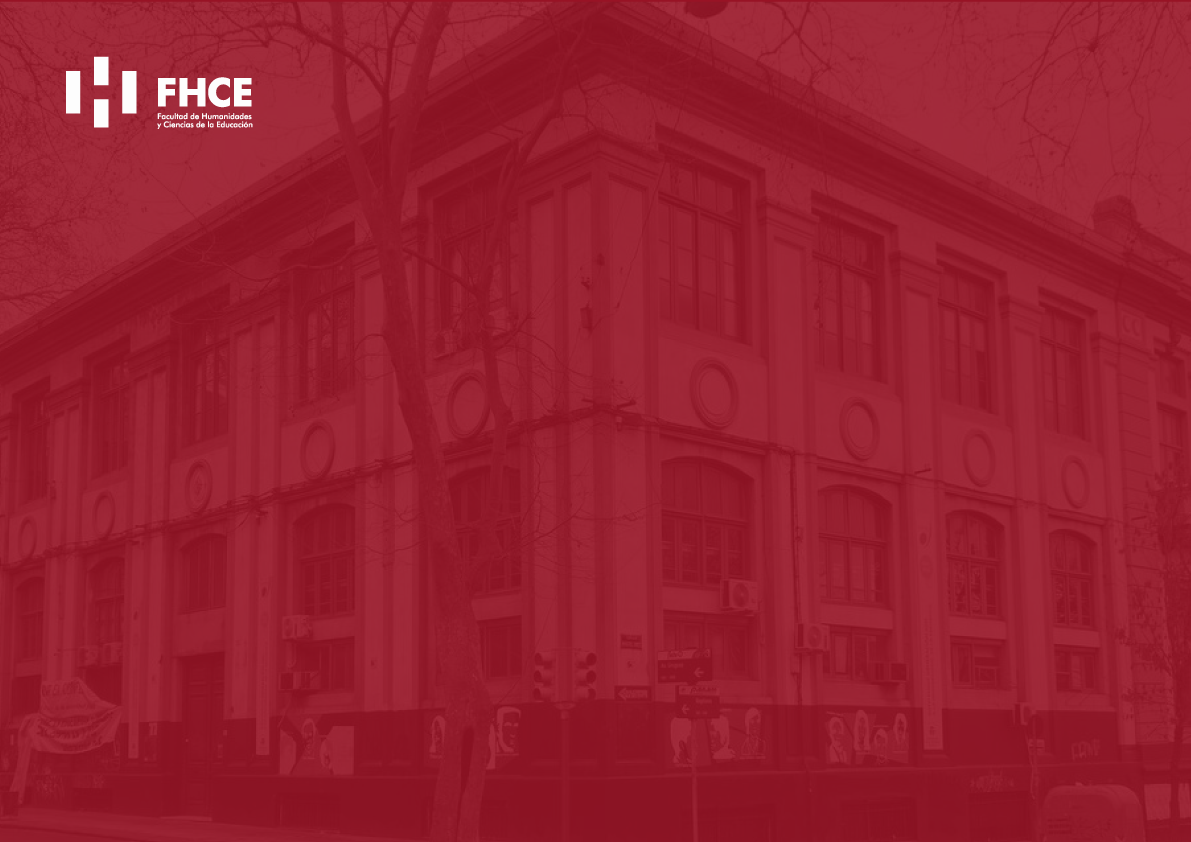 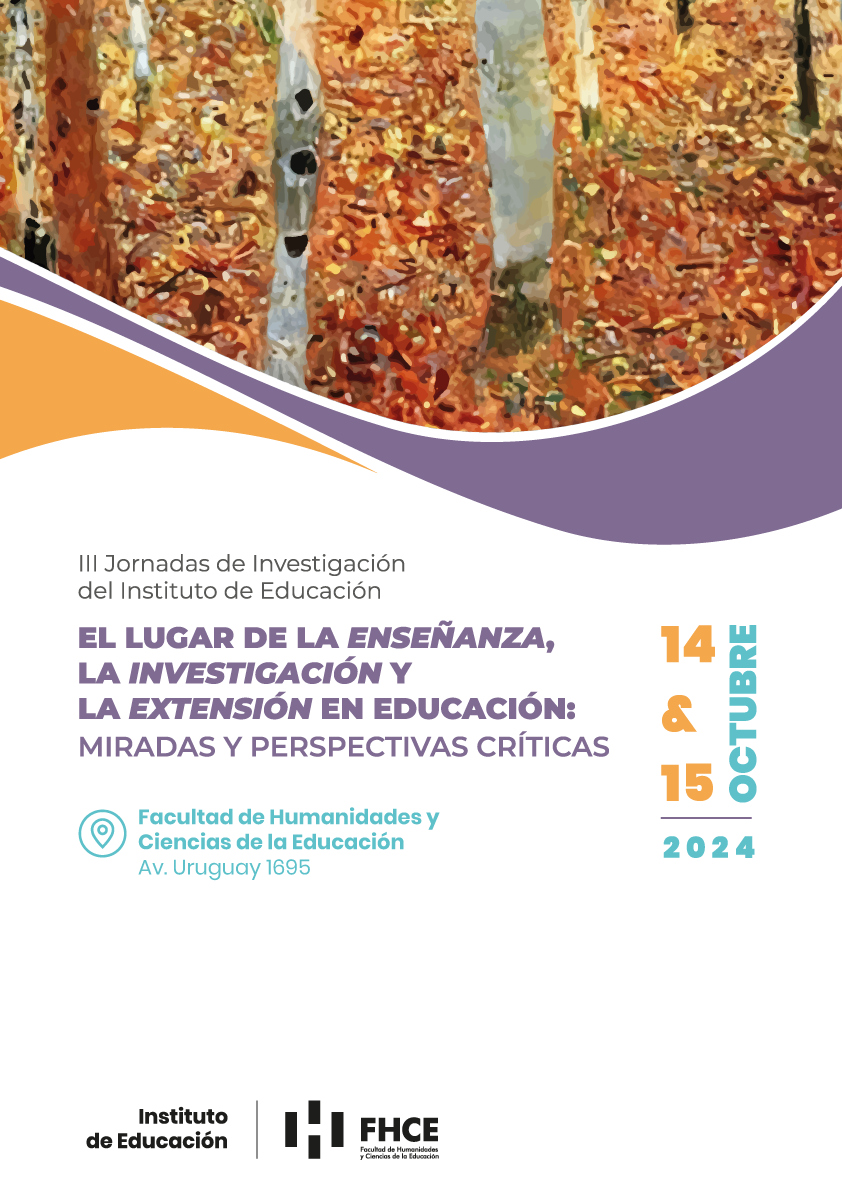 EL AUDIOVISUAL: LA ENSEÑANZA Y LA MODELIZACIÓN DEL MUNDO
Claudia Panisello
15 de octubre de 2024
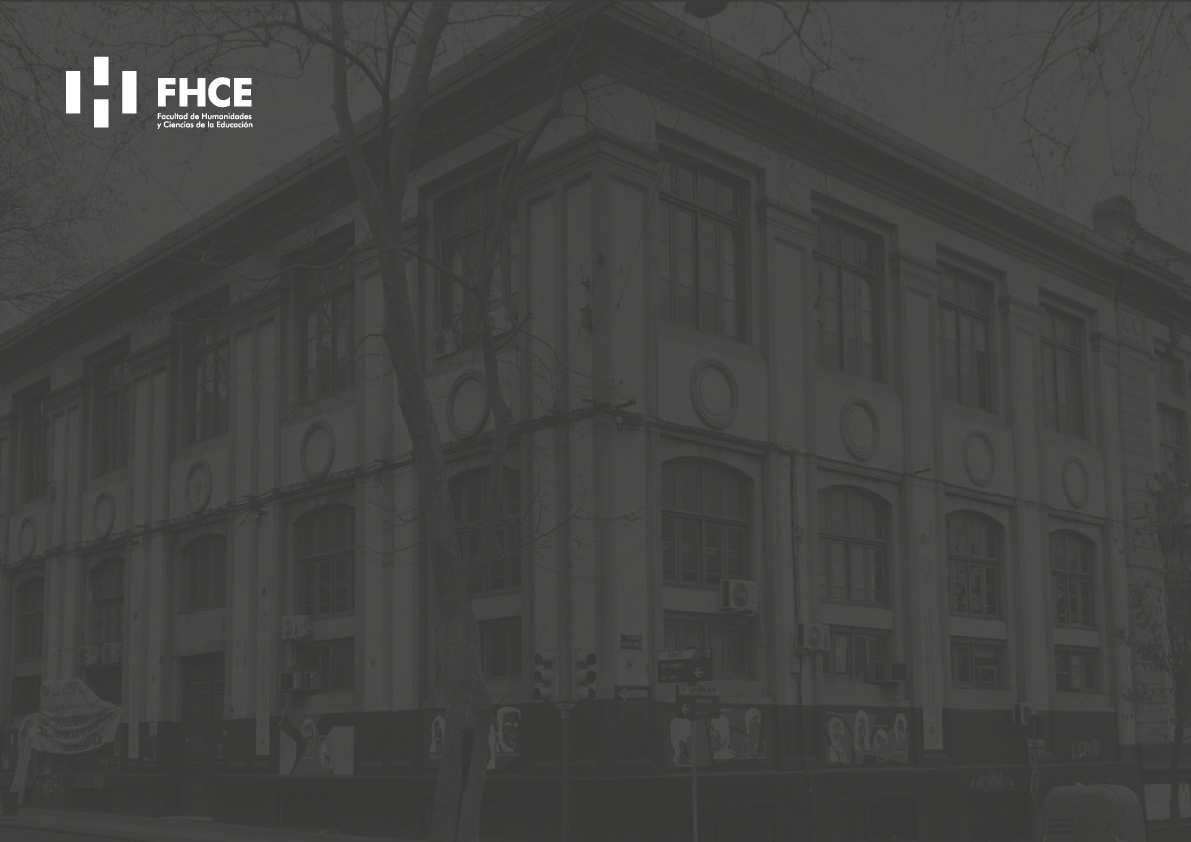 Se encuentra un cambio fundamental en la cultura estrechamente relacionado con la tecnología y abarca absolutamente todas las esferas de la sociedad en la realidad actual de comienzos de la tercera década del Siglo XXI. Se analizarán dos temas vinculados con el audiovisual: la educación  y la modelización del mundo. Se debería potenciar el empleo de la tecnología para mejorar la calidad de la enseñanza. Se estudiará el tema del audiovisual como modelizador del mundo en la actualidad. El hecho de ser un modelo no implica que sea el único, sino que debería ser un elemento de enriquecimiento cognitivo.
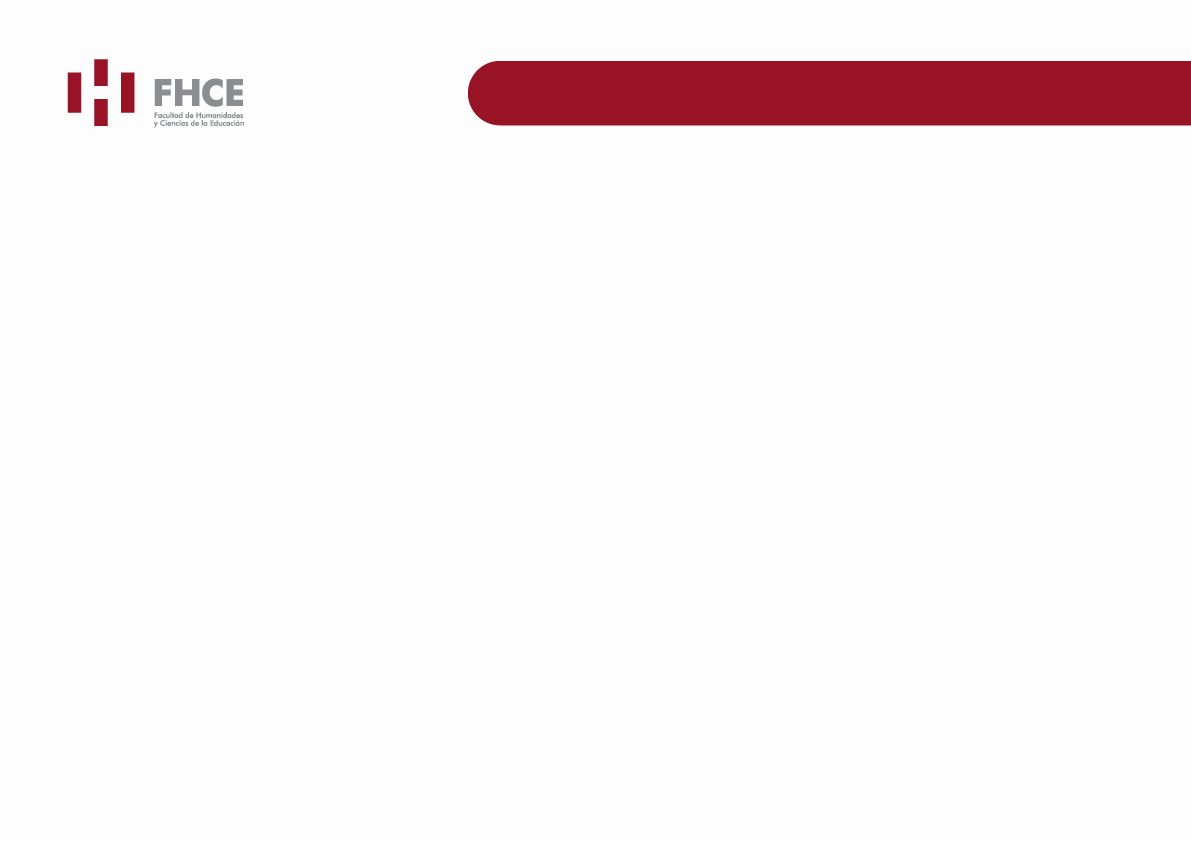 El audiovisual: la enseñanza  la modelización del mundo
El problema de la adaptación de la tecnología y su aplicación a la enseñanza es un tema a ser tratado con responsabilidad e inteligencia por parte de los docentes. Siguiendo a Lotman en La estructura del texto artístico: “El arte es un sistema de modelización secundario del mundo”. (1982:20). Los audiovisuales reúnen varias artes y su visualización implica la contemplación de un modelo del mundo.
La manera como se aproveche el audiovisual para la creación de contenido y aprendizaje es fundamental para lograr la emancipación de los sujetos.  Si se considera la preocupación del filósofo y crítico alemán Walter Benjamin (1892- 1940) en torno a las imágenes, se comprueba que la evaluación de la incidencia de las innovaciones tecnológicas, siempre existió. A Benjamin le inquietaba el empleo de la fotografía sin un epígrafe que explicara lo que se quería transmitir, y que corría el riesgo de perderse su singularidad.
En el fenómeno audiovisual ocurre lo que Torben Grodal denomina “flujo PECMA” (por sus siglas en inglés Perception, Emotion, Cognition and Motor Action): este flujo es lo que sucede en el juego y la intervención del jugador: percibe lo que ve, por su vista y sus oídos, esto le causa una emoción que se enlaza con su cognición sobre la vida y su interrelación con lo que esté contemplando. Por último, sucede la acción motriz, o respuesta de acción en algún sentido,  realizando algún acto en el juego para seguirlo y avanzar.  Se sostiene que este flujo podría ser aprovechado para la enseñanza efectiva de cualquier disciplina.
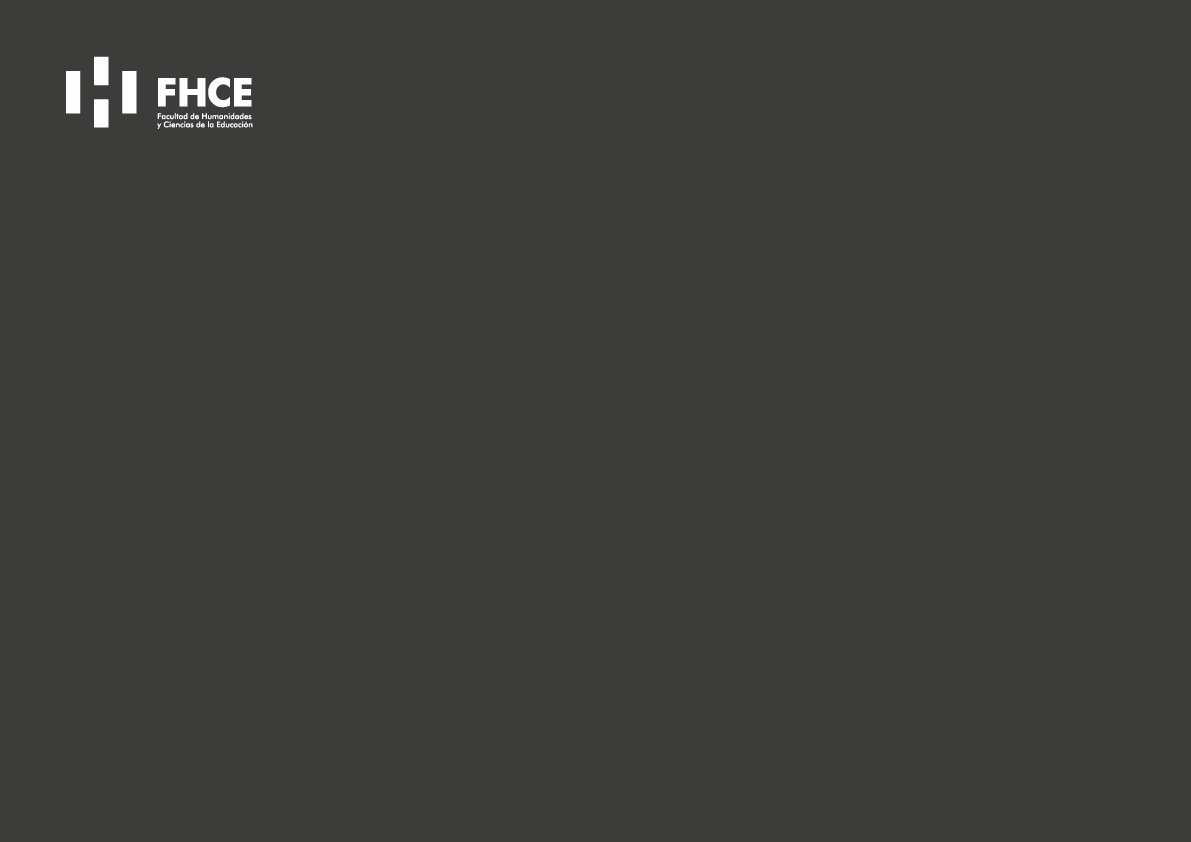 La ética y la educación han sido temas  que se han debatido desde tiempos ancestrales.  El filósofo Platón (429 a 347 A.C) en  Critón o el deber del ciudadano, se refiere a los elementos éticos en relación con las leyes, los valores y la validez de los mismos en diversas circunstancias. El reclamo de Sócrates a Critón de ese espíritu filolófico de la objetividad, es lo que impregna la obra.  Lo que afirmaban en teoría, se hace para Critón difícil de sostener ante la circunstancia de la muerte de Sócrates. Es decir, otro elemento de la ética de la educación es si cambia con la práctica, o queda sólo en la teoría de las ideas en abstracto.
La ética en la enseñanza del audiovisual es fundamental al seleccionar el material a estudiar en clase.  Un ejemplo de la modelización del mundo que genera el audiovisual en los estudiantes, se contempla en el corto “Paraje Samurai” de Cineduca, que evidencia la importancia de la educación amplia y no sesgada. El corto, de menos de seis minutos, muestra un paraje aislado, donde la única película que se tiene es un filme sobre la cultura japonesa.
La nueva maestra, que sustituye a la antigua después de treinta años, les propone ver otras películas, y los niños se asombran, debido a su convicción de que es la única película existente.  Este corto demuestra la terrible influencia de la enseñanza limitada. El sesgo nefasto de un sólo punto de vista, que genera una ceguera trágica en aquellos que reciben una educación parcializada e incompleta. Toda referencia de los niños estaba influenciada por la película, invadiendo no sólo sus juegos, sino también sus costumbres y formas de ver la vida. Esa cultura exterior e impuesta, ni siquiera representaba la cultura nacional y propia, sino una cultura ajena y particular, que no sería malo conocerla como parte de una de las culturas del mundo, pero lo que estaba errado era su exclusividad en el sentido de la enseñanza y aprendizaje.
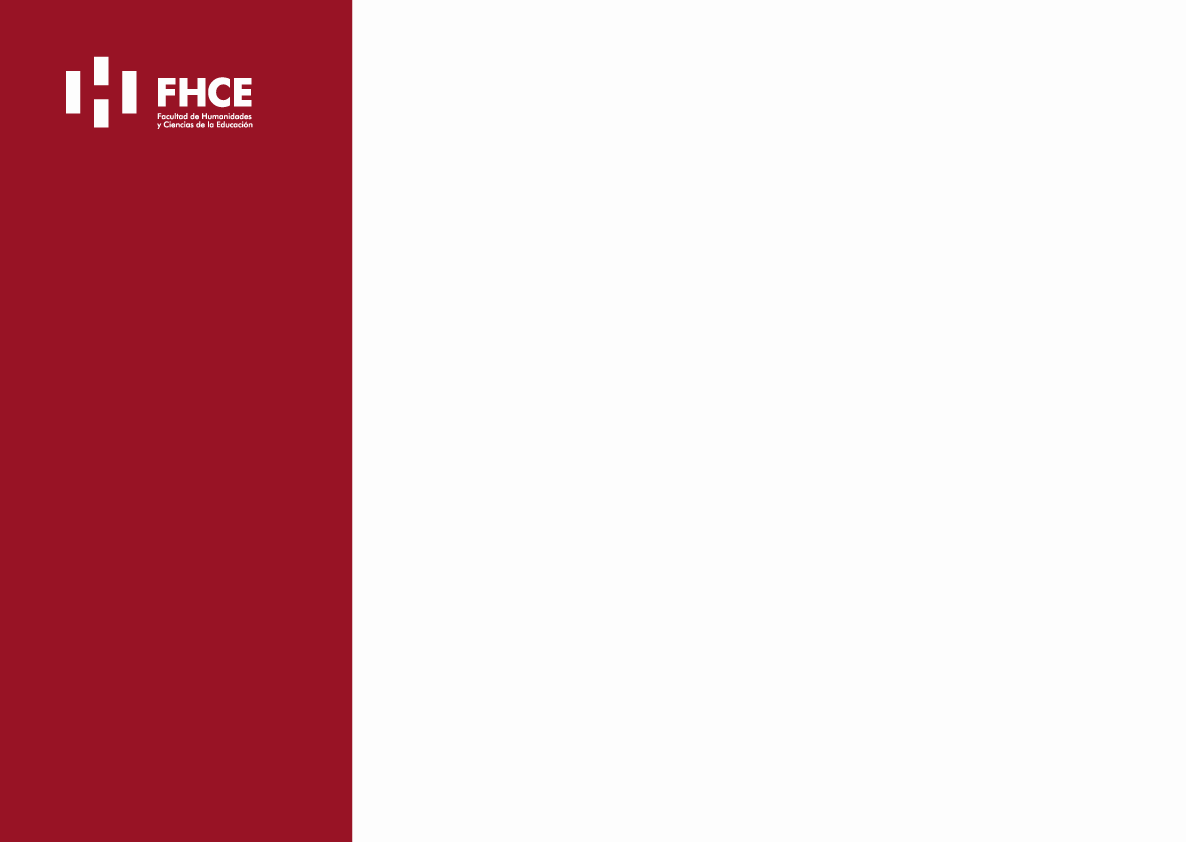 Los estudiantes de este corto, como en La alegoría de la caverna, tenían una postura relacionada a la cultura japonesa como lo eran las sombras, es decir, algo falso y que generaba incomprensión dentro del sentido de la vida y abarcaba hasta sus propios seres, ya que sus propios nombres eran de una cultura ajena.
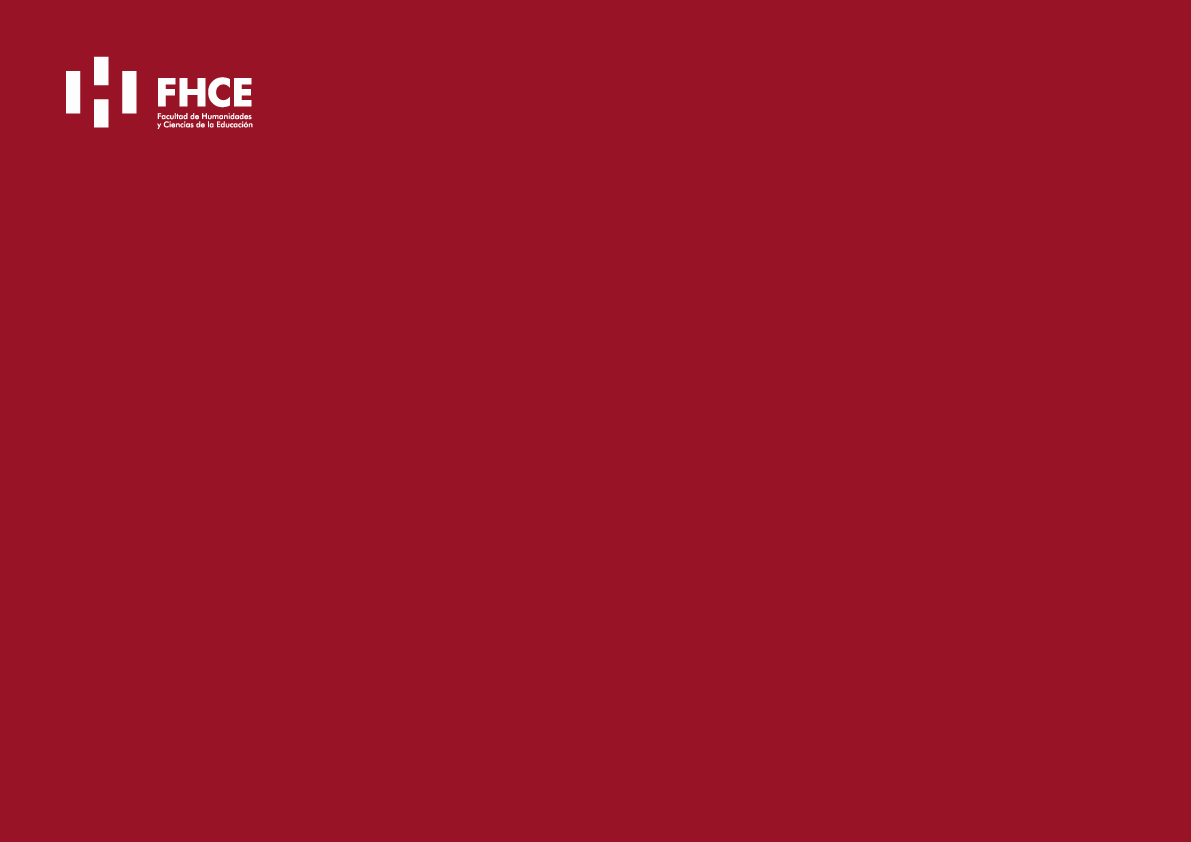 Conclusiones: El empleo de las tecnologías dentro de la enseñanza podría ser un instrumento de liberación de sujeto. Se debería emplear el flujo PECMA para mejorar el desempeño en la educación, creando contenidos educativos nuevos. La experiencia audiovisual influye en el sujeto como modelización del mundo, por lo tanto no se tendría que considerar una realidad absoluta. La significación debería dirigirse al conocimiento sobre lo que se percibe en el audiovisual, como un punto de vista para abordar cierto tema, no como una verdad única, absoluta e innegable, de manera que genere en el sujeto una emancipación de parámetros fijos e inmutables. Es esencial generar  la reflexión crítica sobre el modelo, sin considerarlo el único, de manera que enriquezca la cultura del individuo. La modelización del mundo generada a través del audiovisual debería ser analizada con un sentido racional como una de las perspectivas posibles del mundo, para producir conocimiento y sujetos emancipados de proyecciones parcializadas que los limiten.